TRƯỜNG TIỂU HỌC C VĨNH HANH
Tuần 9
CHÍNH TẢ
Tiếng đàn ba-la-lai-ca trên sông Đà
CÁC HOẠT ĐỘNG
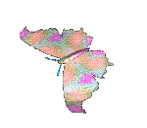 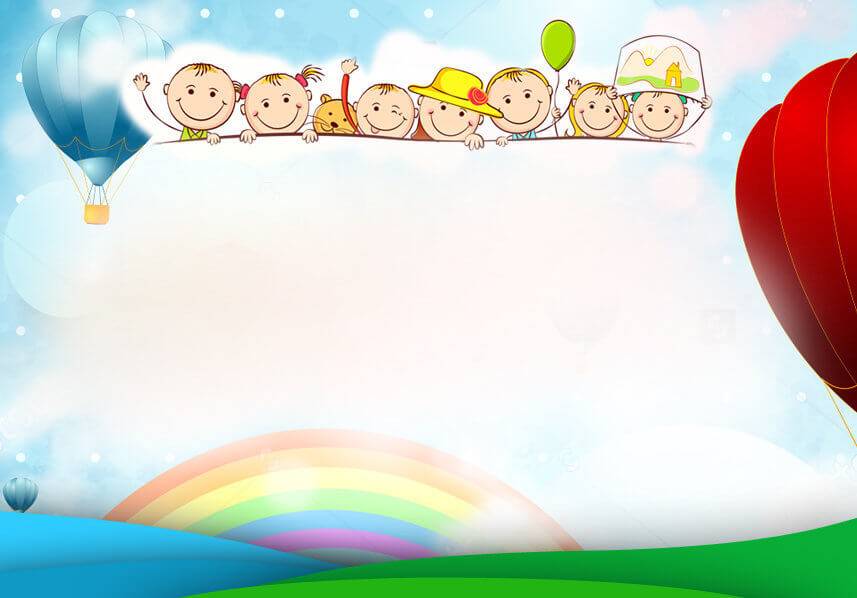 Hoạt động 1
Khởi động -  kết nối
Bài: Tiếng đàn ba-la-lai-ca trên sông Đà/sgk69
Trên sông Đà
Một đêm trăng chơi vơi
Tôi đã nghe tiếng ba-la-lai-ca
Một cô gái Nga mái tóc màu hạt dẻ
Ngón tay đan trên những sợi dây đồng.

Lúc ấy
Cả công trường say ngủ cạnh dòng sông
Những tháp khoan nhô lên trời ngẫm nghĩ
Những xe ủi, xe ben sóng vai nhau nằm nghỉ
Chỉ còn tiếng đàn ngân nga
Với một dòng trăng lấp loáng sông Đà.

Ngày mai
Chiếc đập lớn nối liền hai khối núi
Biển sẽ nằm bỡ ngỡ giữa cao nguyên
Sông Đà chia ánh sáng đi muôn ngả
Từ công trình thủy điện lớn đầu tiên.
				QUANG HUY
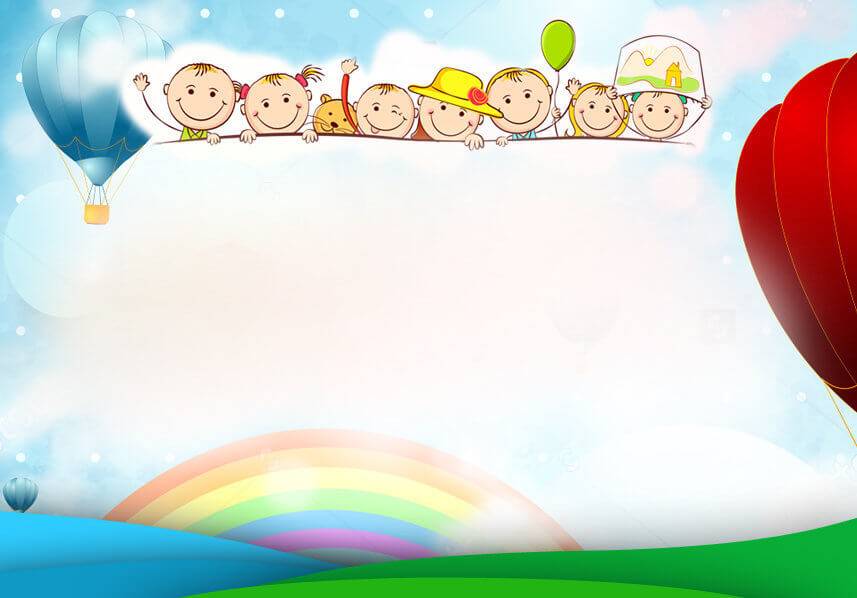 Hoạt động 2
Khám phá – Luyện tập
VBT/56
Bài (1)a: Mỗi cột trong bảng dưới đây ghi một cặp tiếng chỉ khác nhau ở âm đầu l hay n. Hãy tìm những từ ngữ có các tiếng đó.
Lẻ loi, tiền lẻ
La hét, con la
Nết na, quả na
Nứt nẻ, nẻ toác
Lo lắng, lo sợ
Lở lét, đất lở
Nở hoa, bột nở
Ăn no, no nê
Bài (1)b: Mỗi cột trong bảng dưới đây ghi một cặp tiếng chỉ khác nhau ở âm cuối n hay ng. Hãy tìm những từ ngữ có các tiếng đó.
Lan man, khai man
Vần thơ, học vần
Vầng trăng, vầng trán
Mang vác, con mang
Vươn vai, vươn lên
Buôn bán, buôn làng
Vương miện, vương vấn
Buông rèm, buông tay
Bài (2): Tìm và viết lại các từ láy:
a) từ láy âm đầu l : Mẫu : long lanh
Lời giải
la liệt, la lối, lả lướt, lạ lẫm, lạ lùng, lạc lõng, lai láng, lam lũ, làm lụng, lanh lảnh, lành lặn, lảnh lót, lạnh lẽo, lạnh lùng, lay lắt, lặc lè, lẳng lặng, lặng lẽ, lắt léo, lấp lóa, lấm láp, lấp lửng, lập lòe, lóng lánh, lung linh…
Bài (2): Tìm và viết lại các từ láy:
b) từ láy vần có âm cuối ng : Mẫu : lóng ngóng
Lời giải
Lang thang, vang vang, trăng trắng, thoang thoảng, văng vẳng, leng keng,…
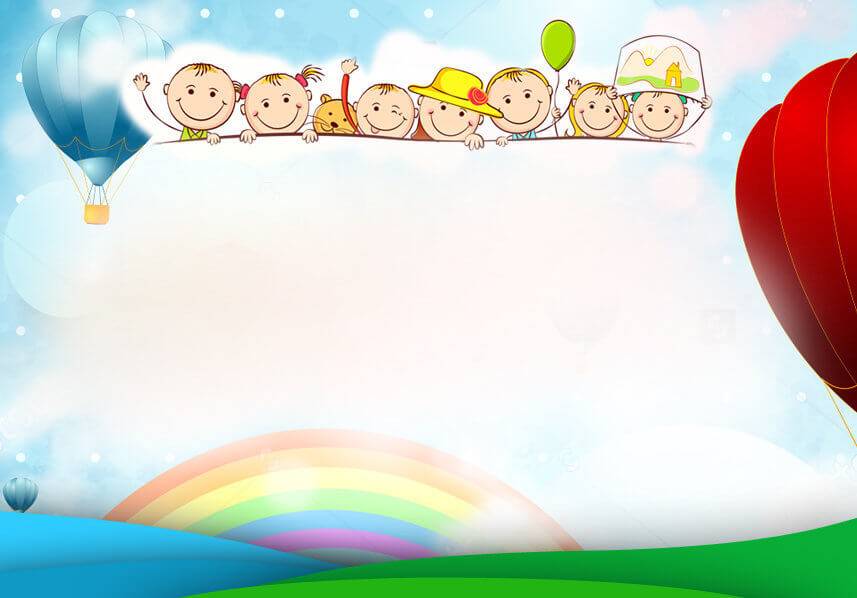 Hoạt động 3
Củng cố và nối tiếp
Dặn dò
1. Viết lại các từ sai cho đúng
2. Chuẩn bị bài tiếp theo
Chúc các em học tập thật tốt!